INLS 623– Database Systems II– File Structures, Indexing, and Hashing
Instructor: Jason Carter
[Speaker Notes: Functions]
Review
Databases
Logically Coherent Collection of related data
Database has tables and there are relationships between the tables
Where are those tables physically stored?
Memory
How are those table stored in memory?
Primary Memory
Random Access Memory (RAM)
Secondary Memory
Disk (Hard Disk)
Tape
Solid State Devices (SSD)
DVD/Blue Ray
File Storage
Which type of memory do we typically store files in and why?
Secondary Storage
Secondary Storage is persistent and cheaper (than primary storage)
Primary memory is faster
We chose persistence and cost over speed
Disk Storage Devices (contd.)
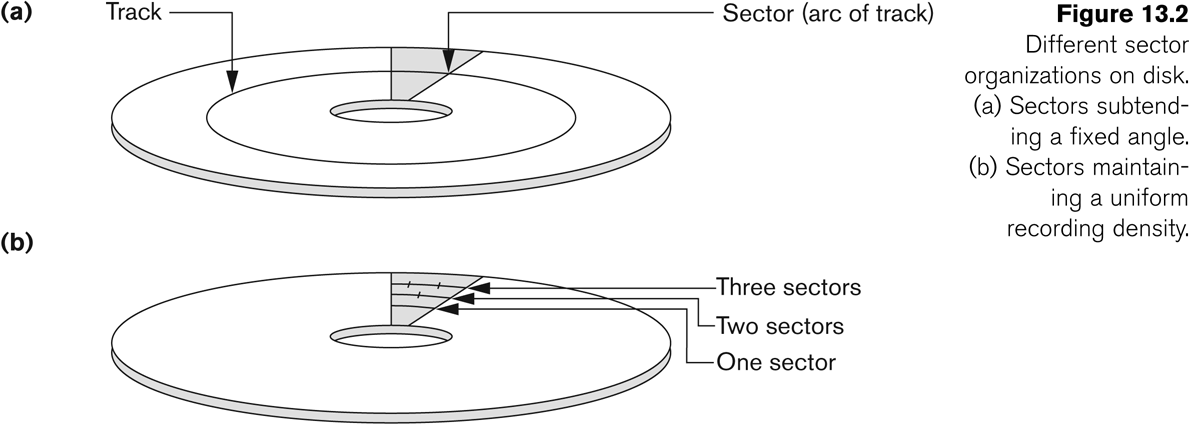 Disk Storage Devices (contd.)
A track is divided into smaller blocks or sectors
because it usually contains a large amount of information 
The division of a track into sectors is hard-coded on the disk surface and cannot be changed.
One type of sector organization calls a portion of a track that subtends a fixed angle at the center as a sector.
A track is divided into blocks.
The block size B is fixed for each system.
Typical block sizes range from B=512 bytes to B=4096 bytes.
Whole blocks are transferred between disk and main memory for processing.
Records
Records = Rows in a table
Fixed and variable length records
Records contain fields (attributes) which have values of a particular type
E.g., amount, date, time, age
Fields themselves may be fixed length or variable length
Variable length fields can be mixed into one record:
Separator characters or length fields are needed so that the record can be “parsed.”
Blocking
Blocking: 
Refers to storing a number of records in one block on the disk.
Blocking factor (bfr) refers to the number of records per block.  
remember block size is a constant for a device
Spanned Records:
Refers to records that exceed the size of one or more blocks and hence span a number of blocks.
Files of Records
A file is a sequence of records, where each record is a collection of data values (or data items).
Think of a file as a table though one can have multiple tables in a file
A file descriptor (or file header) includes information that describes the file, such as the field names and their data types, and the addresses of the file blocks on disk.
Records are stored on disk blocks. 
The blocking factor bfr for a file is the (average) number of file records stored in a disk block.
A file can have fixed-length records or variable-length records.
Files of Records (contd.)
File records can be unspanned or spanned 
Unspanned: no record can span two blocks
Spanned: a record can be stored in more than one block
The physical disk blocks that are allocated to hold the records of a file can be contiguous, linked, or indexed.
In a file of fixed-length records, all records have the same format. Usually, unspanned blocking is used with such files.
Files of variable-length records require additional information to be stored in each record, such as separator characters and field types.
Usually spanned blocking is used with such files.
How does A Database Manipulate Data on Disk?
Items Table
Finding Data
SELECT * FROM items WHERE category=4;

How does MYSQL know where to find and return the data for this query?
Start at the beginning of the file
Read in enough to know where the category data field starts
Read in the category value
Determine if it satisfies the where condition
If it does add that record to the return set
If it doesn’t figure out where the next record set is and repeat
Finding Data (Continued)
Database will read the entire data file off disk
It does not matter how many rows satisfy the where clause
This is very inefficient!
Using a SQL command, how can we make this process more efficient?
Making Data Finding more Efficient
Use the LIMIT Keyword
SELECT * FROM items WHERE category=4 LIMIT 1;
When does this query stop reading from disk?
After the correct row is found.
If row is at end of table, we still waste time reading the disk.
Can we make reading data more efficient?
Index: Making Data Finding more Efficient
An index is a data structure that makes finding data faster
Adds additional storage space and writes to disk to maintain the index data structure 

Holds a field value, and pointer to the record it relates to
Indexes are sorted
What is a data structure?
A way of organizing data in a computer so that it can be used efficiently
[Speaker Notes: A database index is a data structure that improves the speed of data retrieval operations on a database table at the cost of additional writes and storage space to maintain the index data structure. Indexes are used to quickly locate data without having to search every row in a database table every time a database table is accessed. Indexes can be created using one or more columns of a database table, providing the basis for both rapid random lookups and efficient access of ordered records.]
Data Structures
Array
Hashtable/DictionaryAssociative Array
Tuple
Graphs
Trees
Object
Array: Data Structures
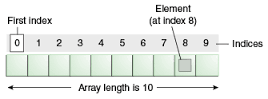 A collection of elements (values or variables), each identified by at least one array index or key
Indexing
Have we ever used indexes before?
When we set primary keys
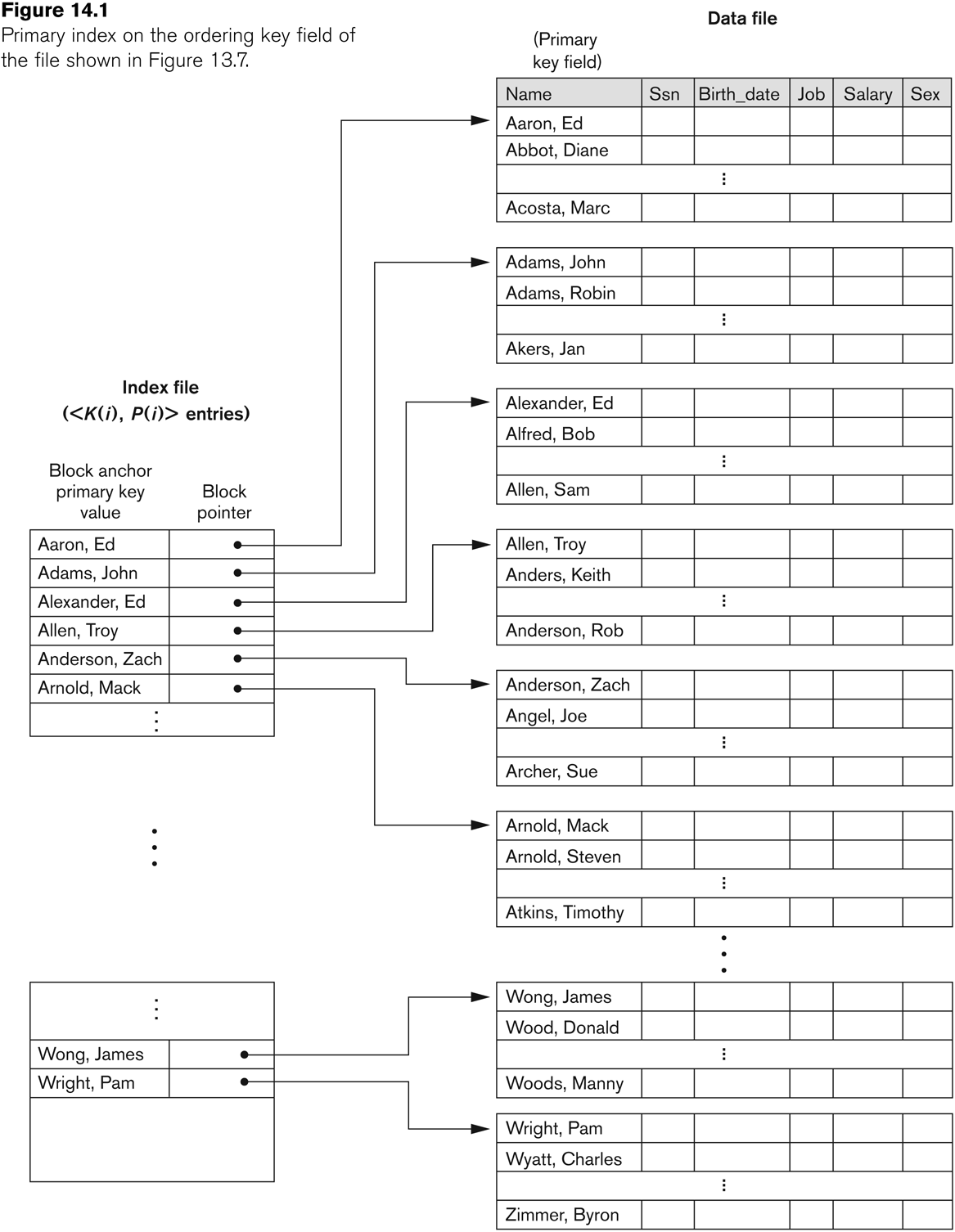 Arrays for Indexing
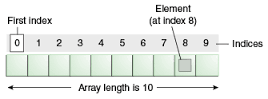 Holds a field value, and pointer to the record it relates to
Indexes are sorted
Can an array be used for indexing?
B Trees For indexing
A tree data structure that keeps data sorted and allows searches, sequential access, insertions, and deletions in logarithmic time
O(log N) basically means time goes up linearly while the n goes up exponentially. So if it takes 1 second to compute 10 elements, it will take 2 seconds to compute 100 elements, 3 seconds to compute 1000 elements, and so on.
B Tree and Indexing Example
Index for item_id
4 sorted values representing 
the range of item_ids
The child nodes have the same range values
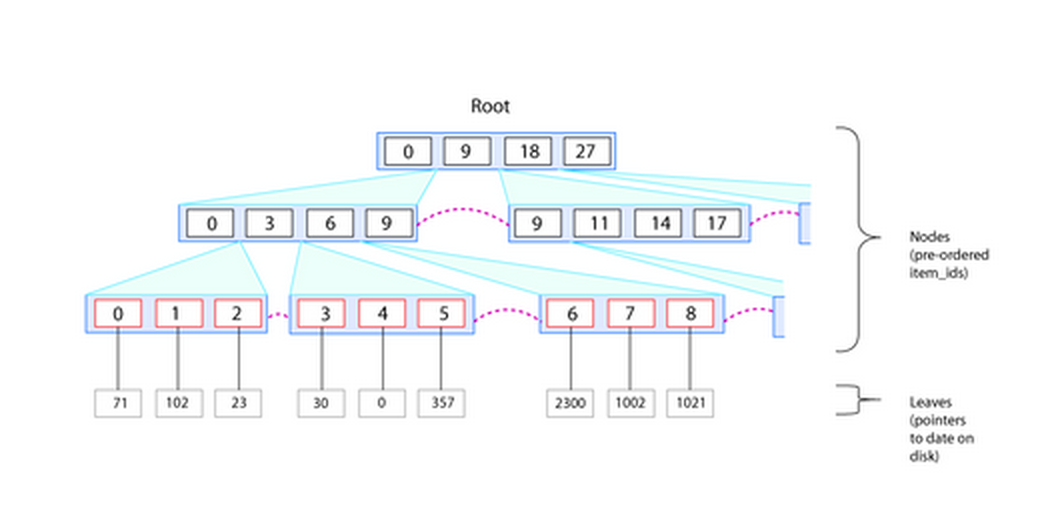 last level nodes containing the final item_id value and pointer to the byte in the disk file the record lies
[Speaker Notes: top level node here contains 4 sorted values representing the range of item_ids to be found below this node. The child nodes have the same range values showing the values taken by its own children. At the last level we have nodes containing the final item_id value, and a pointer to the byte in the disk file the final record lies.]
B Tree and Indexing Example
Looking for item_id 4
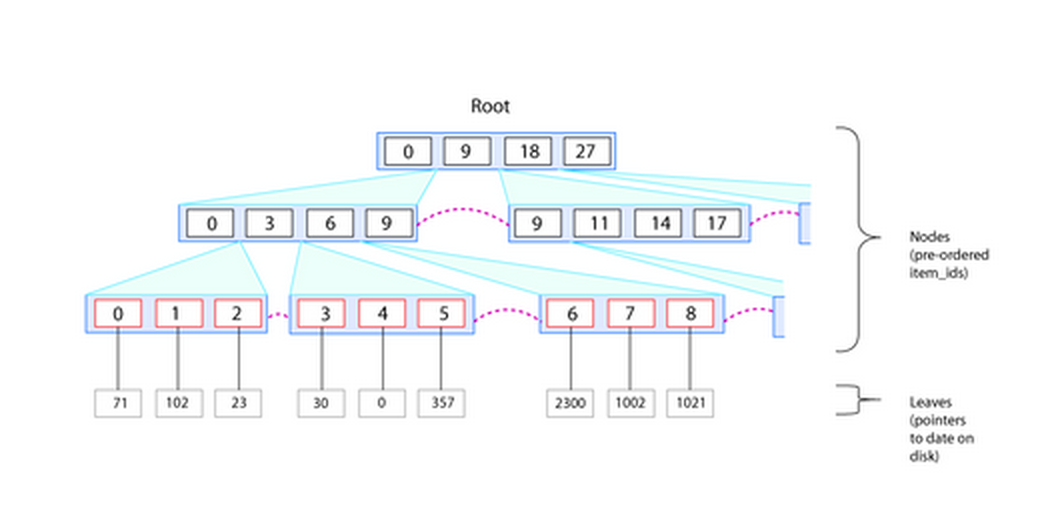 Is this really more efficient?
[Speaker Notes: top level node here contains 4 sorted values representing the range of item_ids to be found below this node. The child nodes have the same range values showing the values taken by its own children. At the last level we have nodes containing the final item_id value, and a pointer to the byte in the disk file the final record lies.]
B Tree and Indexing Example
We needed to do 3 hops to get to item id 4.
We had to look at the entire index for item_id
Looking for item_id 20
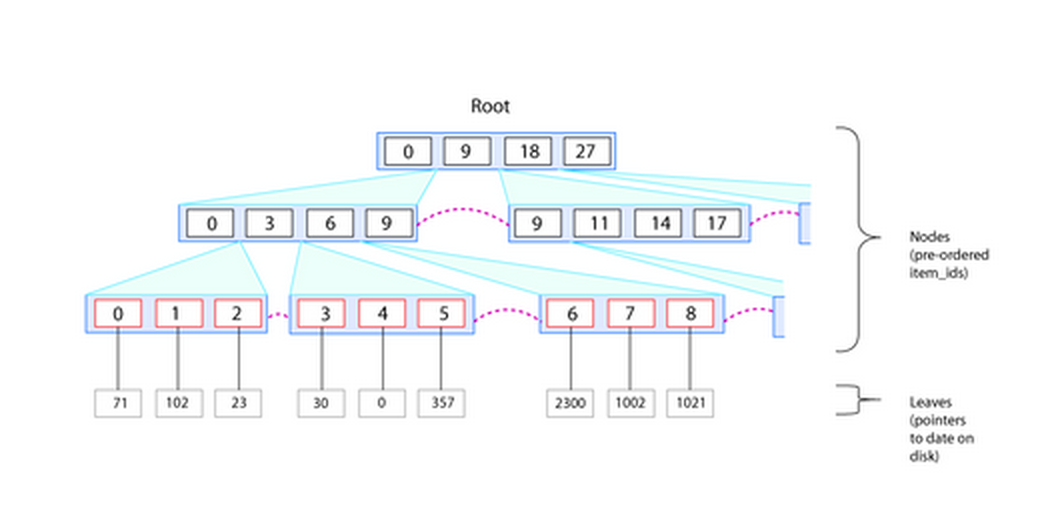 B Tree and Indexing Example
We needed to do 3 hops to get to item id 20.
# of hops required increases in a sort-of logarithmic manner with respect to database size
Opposite to exponential growth
Logarithmic shoots up in the beginning, but slows
Exponential grows slowly at the beginning, but shoots up rapidly
An Example of an Insertion in a B-tree
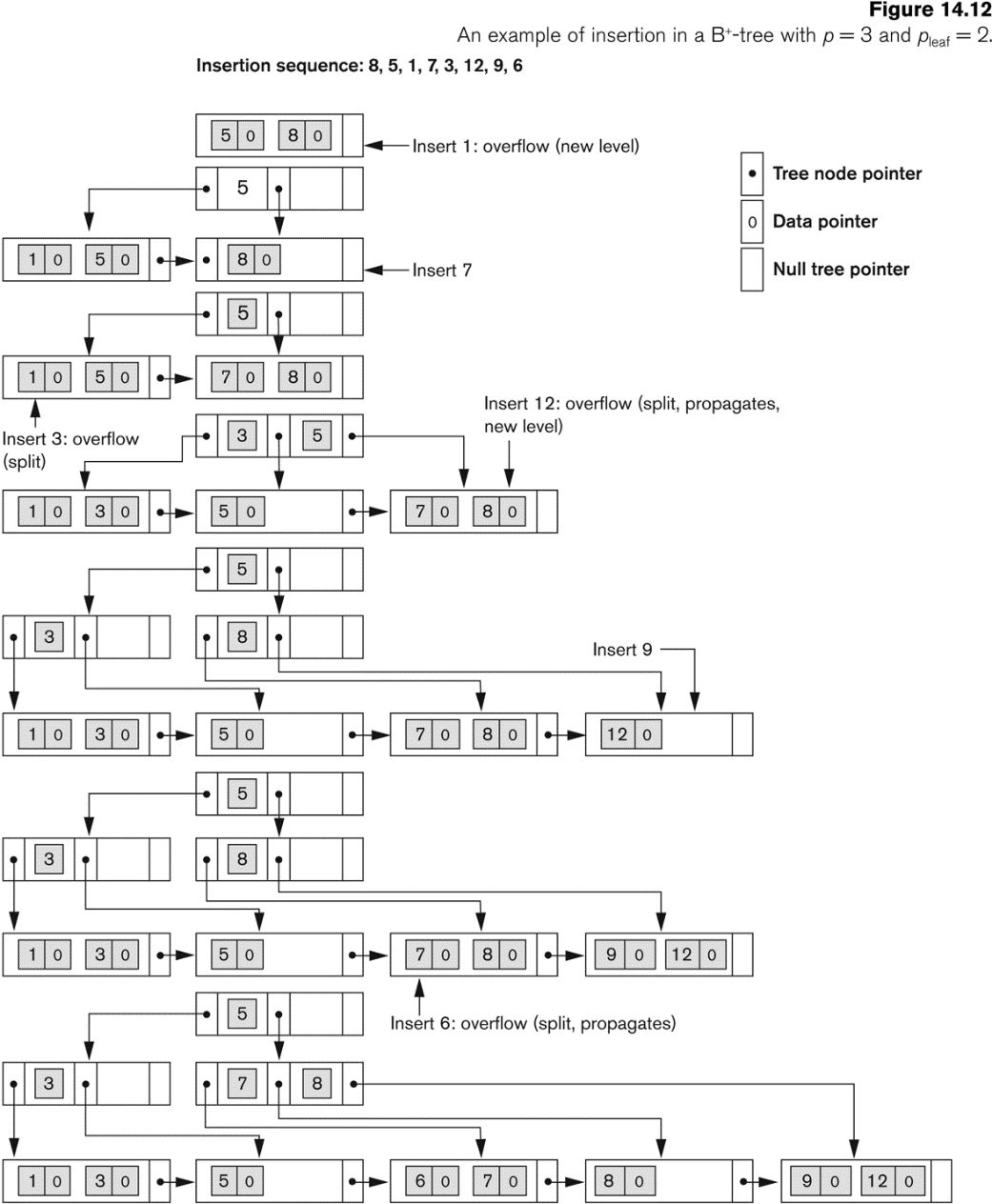 Indexing: General Rules of Thumb
Index fields in the WHERE CLAUSE of a SELECT Query
User Table
ID (INT) PK
Email_address
During login, MySQL must locate the correct ID by searching for an email
Without an index, every record in sequence is checked until the email address is found
[Speaker Notes: As a general rule of thumb, indexes should be applied to any column named in the WHERE clause of a SELECT query.

For example, assume we have a usertable with a numeric ID (the primary key) and an email address. During log on, MySQL must locate the correct ID by searching for an email. With an index, MySQL can use a fast search algorithm to locate the email almost instantly. Without an index, MySQL must check every record in sequence until the address is found.

It’s tempting to add indexes to every column, however, they are regenerated during every table INSERT or UPDATE. That can hit performance; only add indexes when necessary.]
Indexing: General Rules of Thumb
Should we add an index to every field?
No, because indexes are regenerated during every table INSERT OR UPDATE
Hurts performance
[Speaker Notes: It’s tempting to add indexes to every column, however, they are regenerated during every table INSERT or UPDATE. That can hit performance; only add indexes when necessary.]
Indexing: General Rules of Thumb
Only add indexes when necessary.
Indexes should not be used on:
Small tables
Tables that have frequent, large batch update or insert operations
Columns that contain a high number of NULL values
Columns that are frequently manipulated
Create an Index
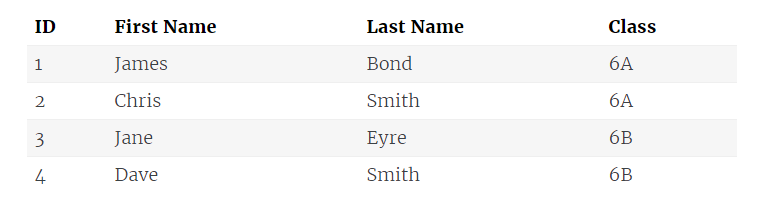 Queries performed on this table
Look up a student by ID
Search for students by last name
List all students in a class
Create an Index: Look Up Student By ID
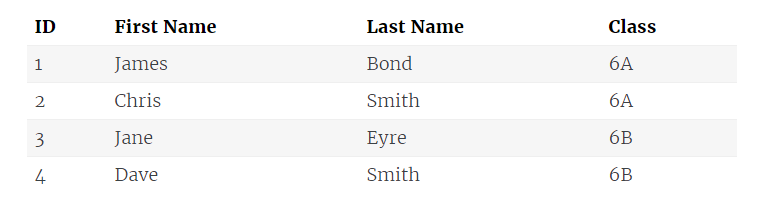 SELECT * FROM students WHERE ID = 1
Which column should have an index?
ID
Create an Index: Search For Students By Last Name
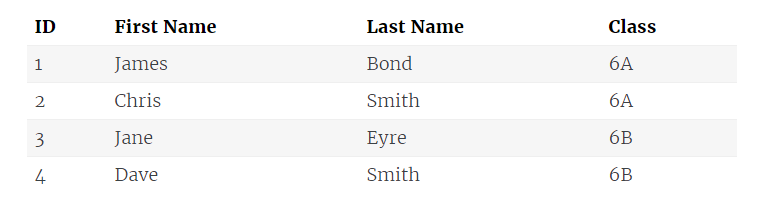 SELECT * FROM students WHERE last_name = 'Smith'
Which column should have an index?
last_name
Create an Index: List All Students In a Class
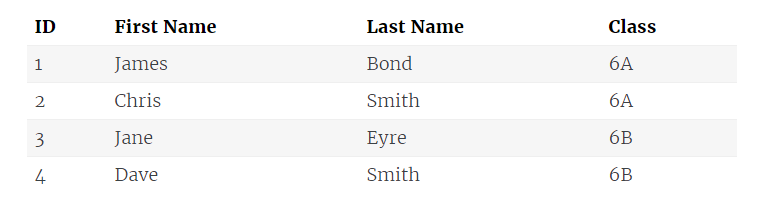 SELECT * FROM students WHERE last_name = 'Smith'
Which column should have an index?
last_name
CREATE INDEX by_last_name ON students (`last_name`);
Create an Index: List All Students In a Class
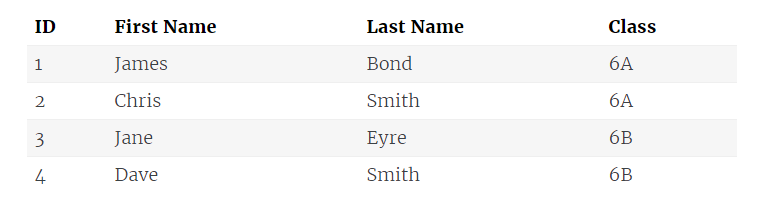 SELECT * FROM students WHERE Class = 6A'
Which column should have an index?
class
CREATE INDEX by_class ON students (`class`);
Multiple Column Indexes
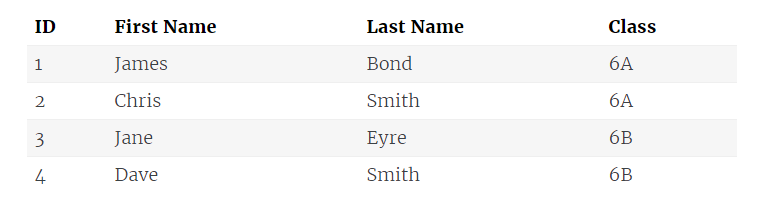 SELECT * FROM students WHERE class = '6A' AND last_name = 'Smith'
Which column(s) should have an index?
class, last_name
CREATE INDEX by_class_and_last_name ON students (class, last_name);
Multiple Column Indexes (Cont.)
We cannot have an index on class and an multiple column index that uses class
CREATE INDEX by_class ON students (`class`);
CREATE INDEX by_class_and_last_name ON students (class, last_name);
What do we do instead?
DROP INDEX by_class ON students;  
CREATE INDEX by_class_and_last_name ON students (class, last_name);
Multiple Column Indexes (Cont.)
CREATE INDEX by_class_and_last_name ON students (class, last_name);
We can index by:
Class only
Class and last_name
BUT NOT last_name only

Indexes can only be used starting from the beginning
Joins
Students
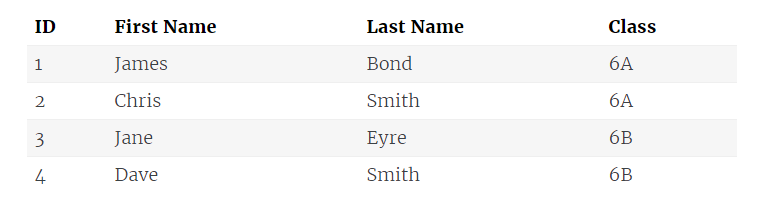 Grades
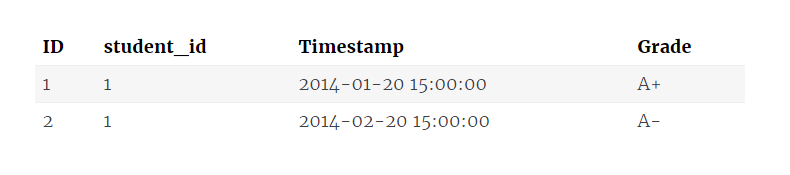 Display All Grades From  Particular Class
SELECT * from students WHERE class = '6A' JOIN grades on grades.student_id = students.id
What column should be indexed?
student_id from the Grades table
FK should be indexed
CREATE INDEX by_student_id ON grades (student_id);
Unordered Files
Also called a heap or a pile file.
New records are inserted at the end of the file.
Deletion can be to mark a record as invalid
Later compaction can be done to recover space.
A linear search through the file records is necessary to search for a record since the files are unordered
This requires reading and searching half the file blocks on the average, and is hence quite expensive.
Record insertion is quite efficient.
Reading the records in order of a particular field requires sorting the file records  after reading.
Ordered Files
Also called a sequential file.
File records are kept sorted by the values of an ordering field (eg. SSN)
Insertion is expensive: records must be inserted in the correct order.
It is common to keep a separate unordered overflow (or transaction) file for new records to improve insertion efficiency; this is periodically merged with the main ordered file.
A binary search can be used to search for a record on its ordering field value.
This requires reading and searching log2 of the file blocks on the average, an improvement over linear search.
Reading the records in order of the ordering field is quite efficient.